Министерство образования Республики БеларусьУчреждение образования«Гомельский государственный университет им. Ф.Скорины» ОО «Белорусское общество психологов»Кафедра психологии
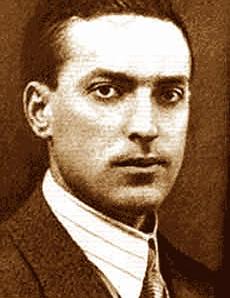 Семинар, 

посвящённый 115-летию 
со дня рождения Л. С. Выготского
 
17 ноября 2011 г.
Программа семинара  

Открытие семинара, вступительное слово (Н.В. Гапанович-Кайдалов, к.пс.н., доцент, зав. каф. психологии УО ГГУ им. Ф. Скорины).
Презентация «Научный и жизненный путь Л.С. Выготского» (Н.Н. Дудаль – ассистент кафедры психологии УО ГГУ им. Ф. Скорины).
Сообщение «О работе лаборатории культурно-исторической психологии» (Э.А. Соколова – к.м.н., доцент, доцент кафедры психологии УО ГГУ им. Ф. Скорины).
Научное сообщение «Культурно-историческая теория переживаний личности и проблемы психологической помощи» (С.Н. Жеребцов – к.пс.н., доцент, доцент кафедры психологии УО ГГУ им. Ф. Скорины).
Подведение итогов конкурса студенческих научных и творческих работ по номинациям:
психологическое эссе;
презентация проекта;
фото и видео материалы;
художественное творчество по мотивам творчества Л.С. Выготского.
6.    Обсуждения, дискуссии.
7.    Подведение итогов и закрытие семинара (Н.В. Гапанович-Кайдалов).
Вступительное слово  Н.В. Гапанович-Кайдалов, 
к.пс.н., доцент, 
зав. каф. психологии 
УО ГГУ им. Ф. Скорины
«Научный и жизненный путь Л.С. Выготского» Н.Н. Дудаль 
ассистент кафедры психологии 
УО ГГУ им. Ф. Скорины
«О работе лаборатории культурно-исторической психологии» 
Э.А. Соколова – к.м.н., доцент кафедры психологии 
УО ГГУ им. Ф. Скорины
«Культурно-историческая теория переживаний личности и проблемы психологической помощи» С.Н. Жеребцов – к.пс.н., доцент кафедры психологии
 УО ГГУ им. Ф. Скорины
Грамотой
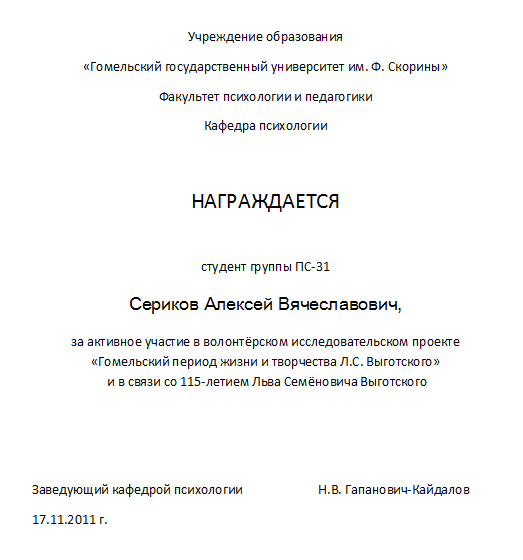 Грамотой
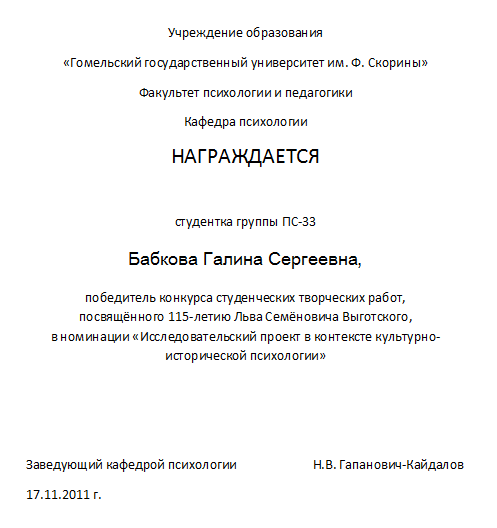 Грамотой
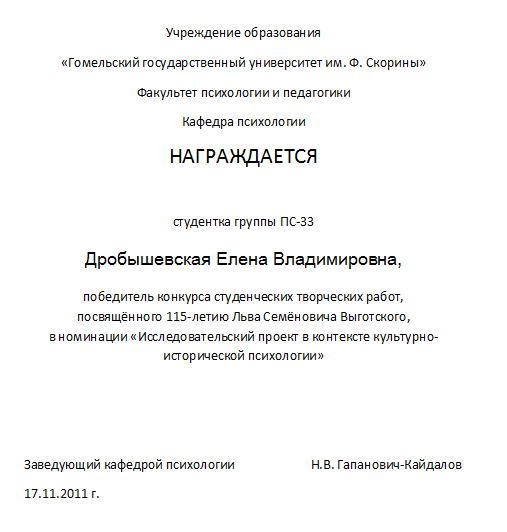 Грамотой
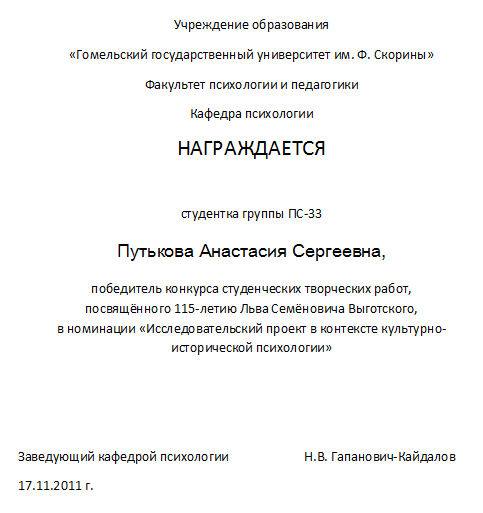 Грамотой
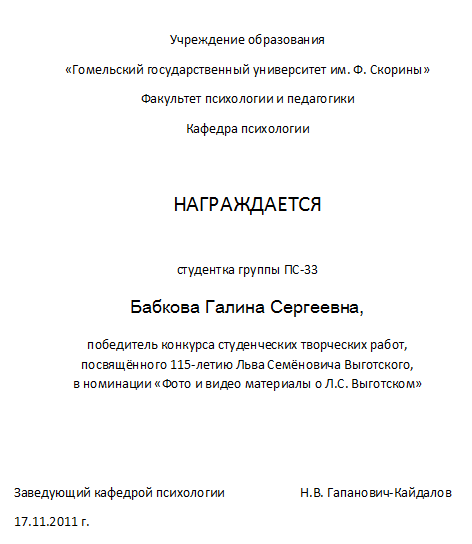 Грамотой
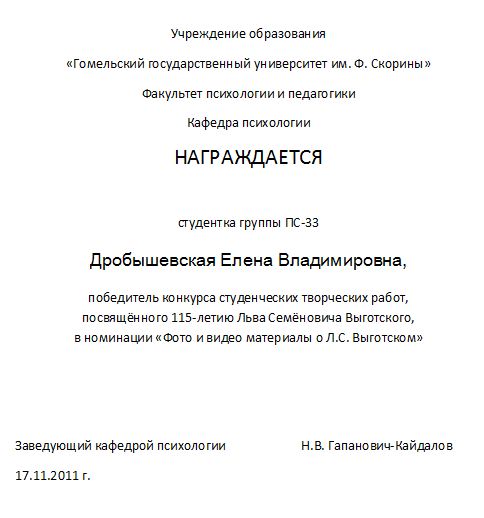 Грамотой
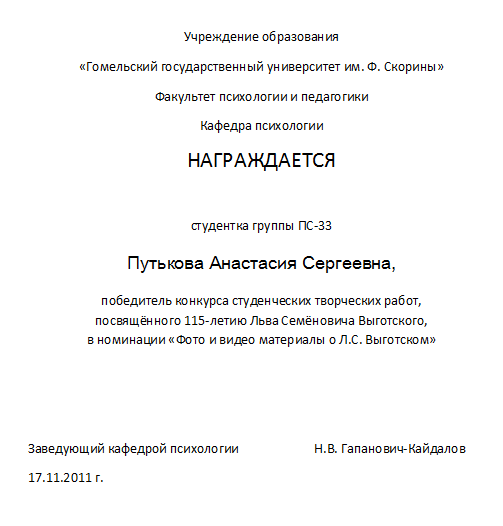 Грамотой
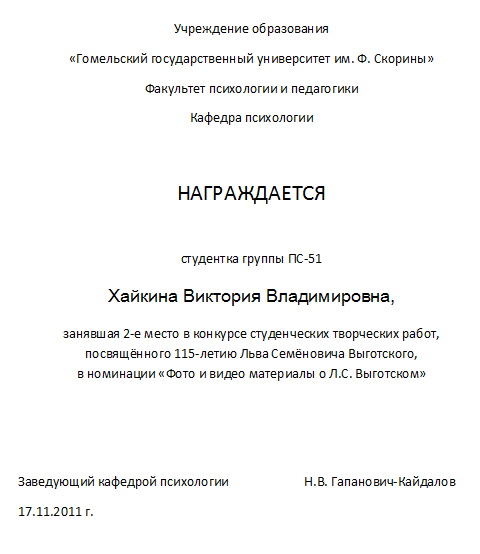 Грамотой
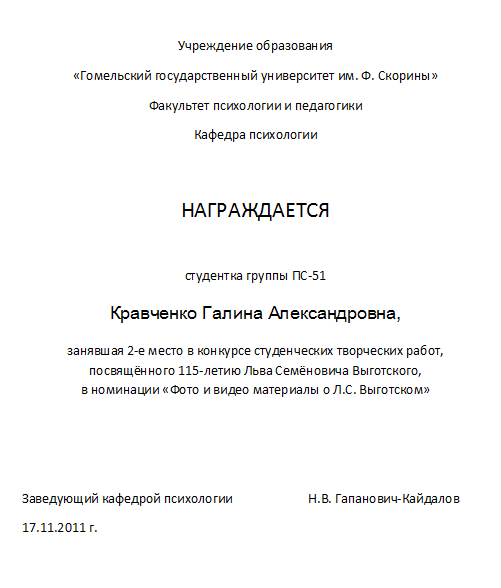 Грамотой
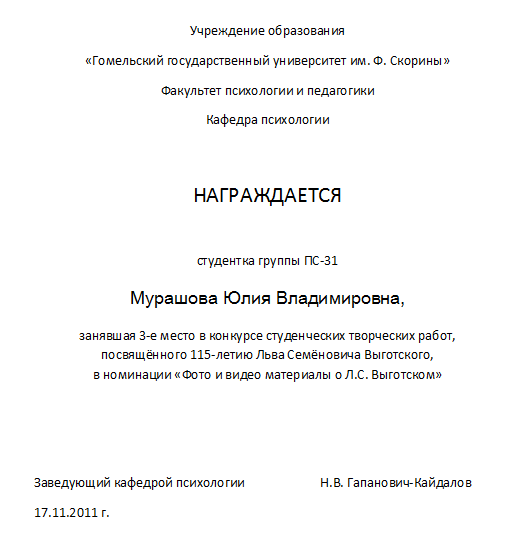 Грамотой
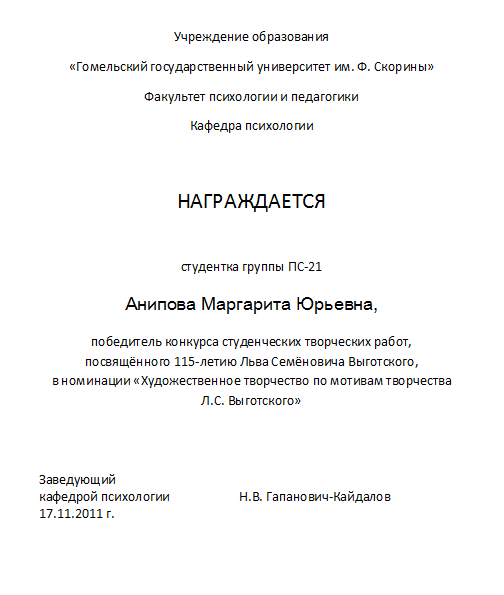 Грамотой
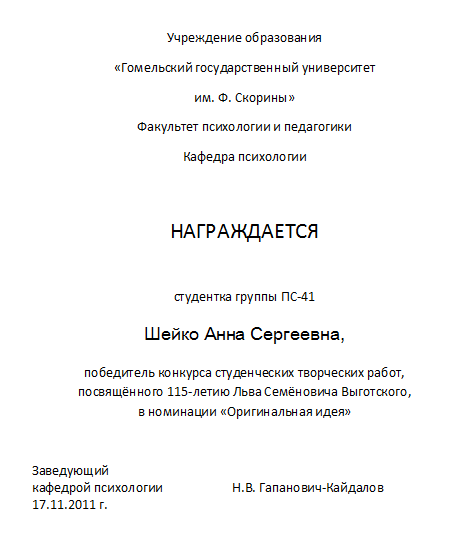 Грамотой
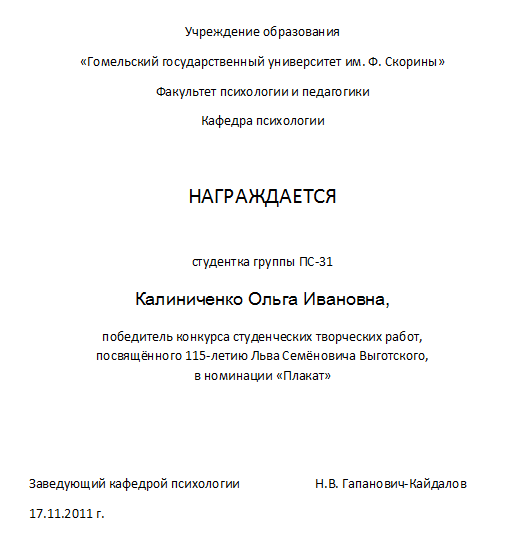 Грамотой
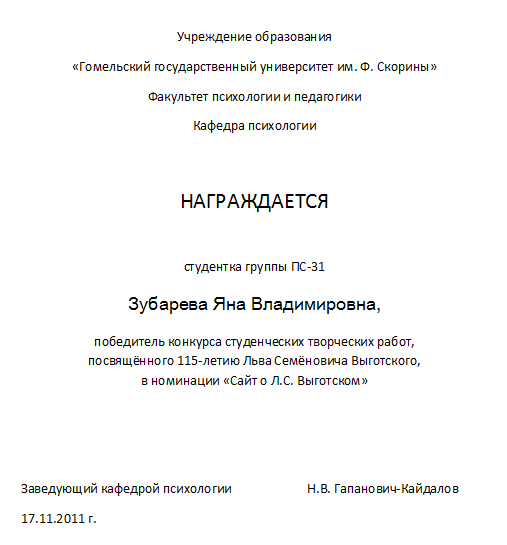 Грамотой
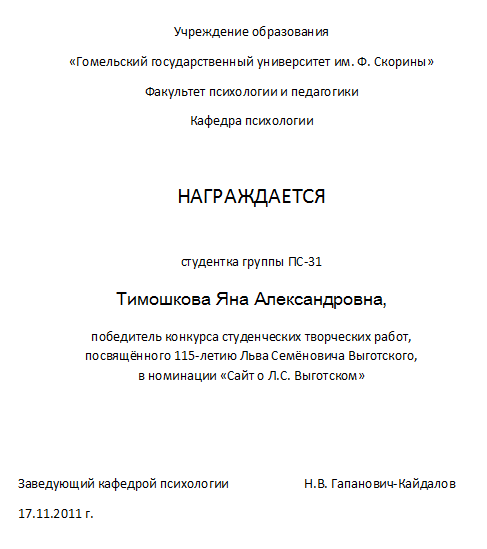 Грамотой
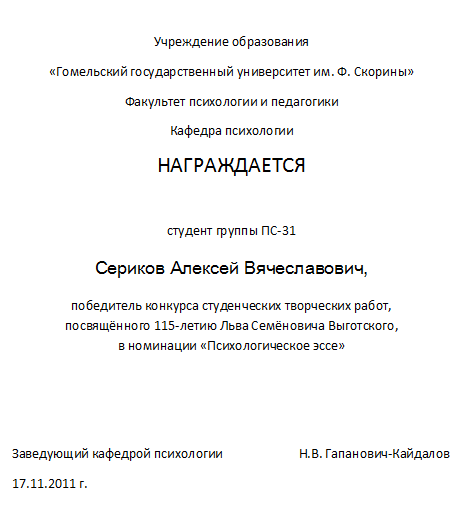 Грамотой
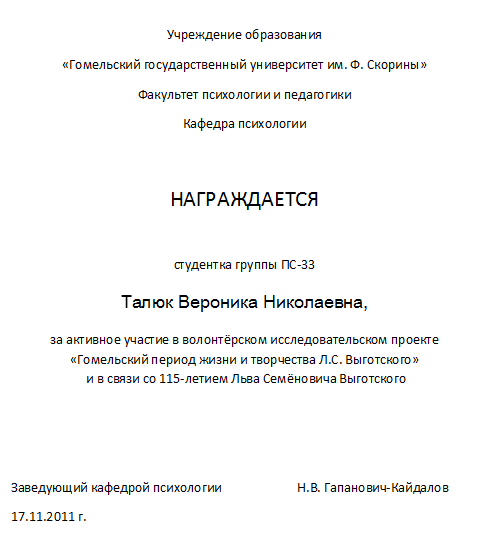 Грамотой
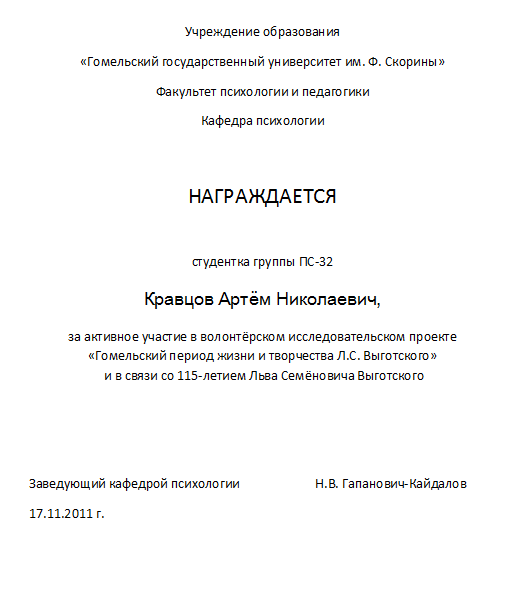 МОЛОДЦЫ,
ТАК ДЕРЖАТЬ!!!